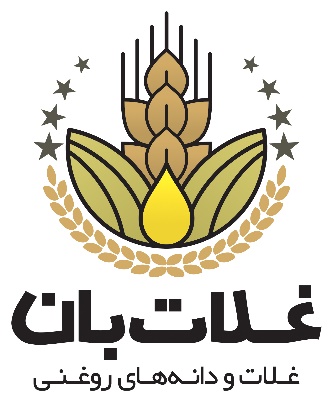 به نام خدا
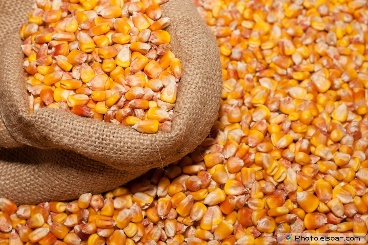 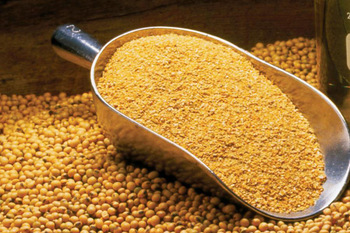 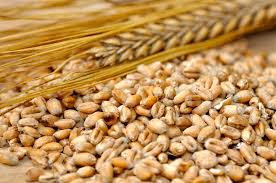 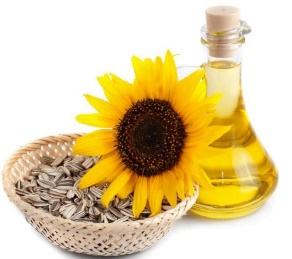 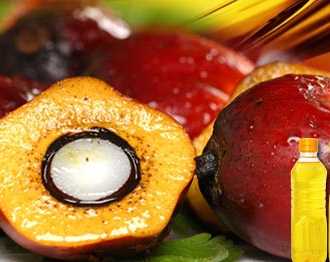 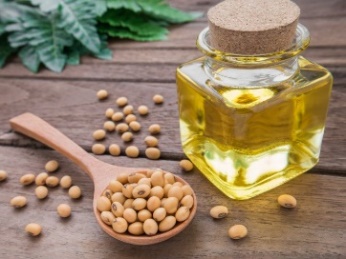 کنجاله سویا
60-%
کره
86%-
چای
33-%
برنج
46-%
2
جو
23-%
درصد تغییر کاهش واردات شش ماهه اول سال
1
6
4
7
دانه های روغنی
35-%
روغن خام
56-%
3
5